Run0323:Board 5
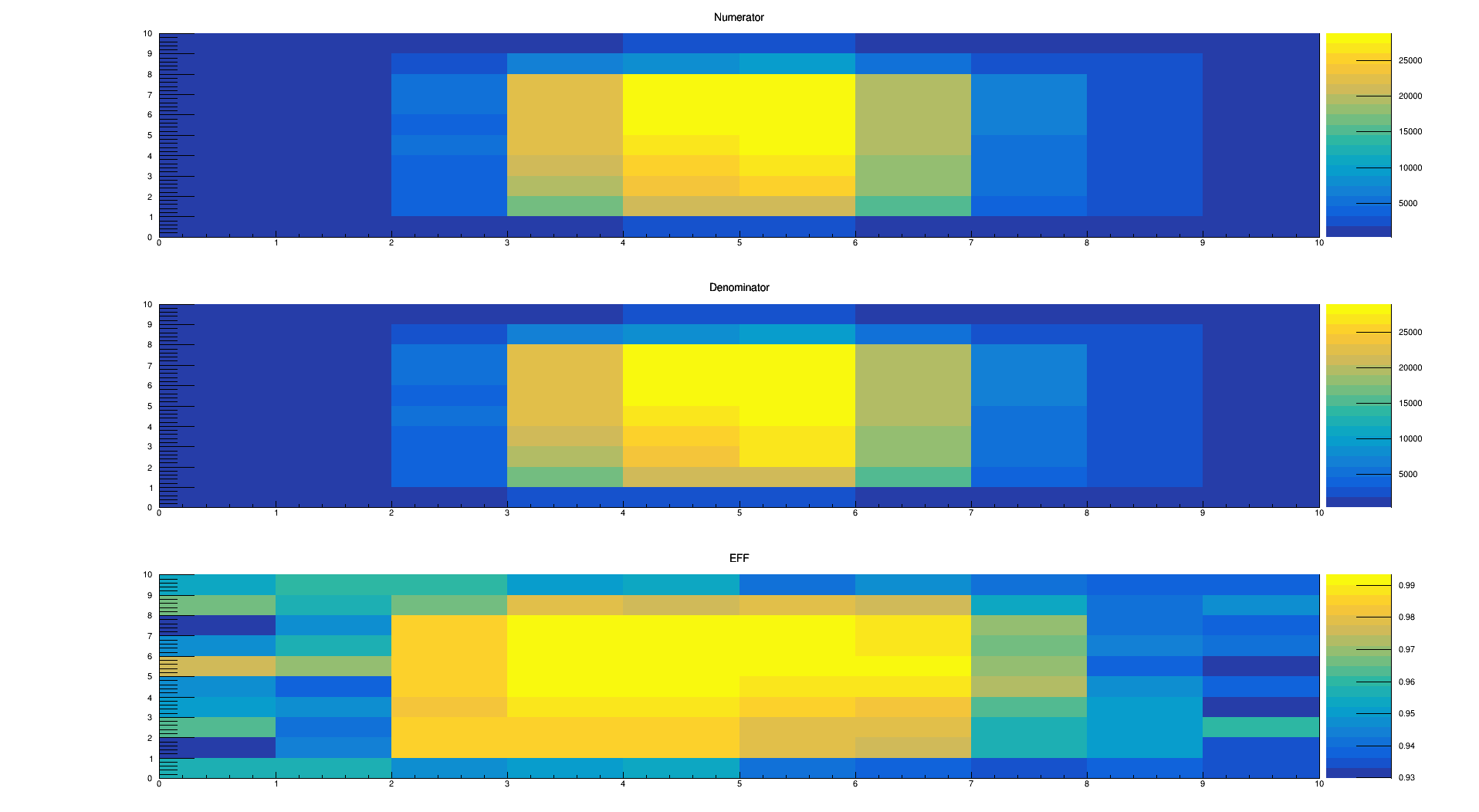 Run0325
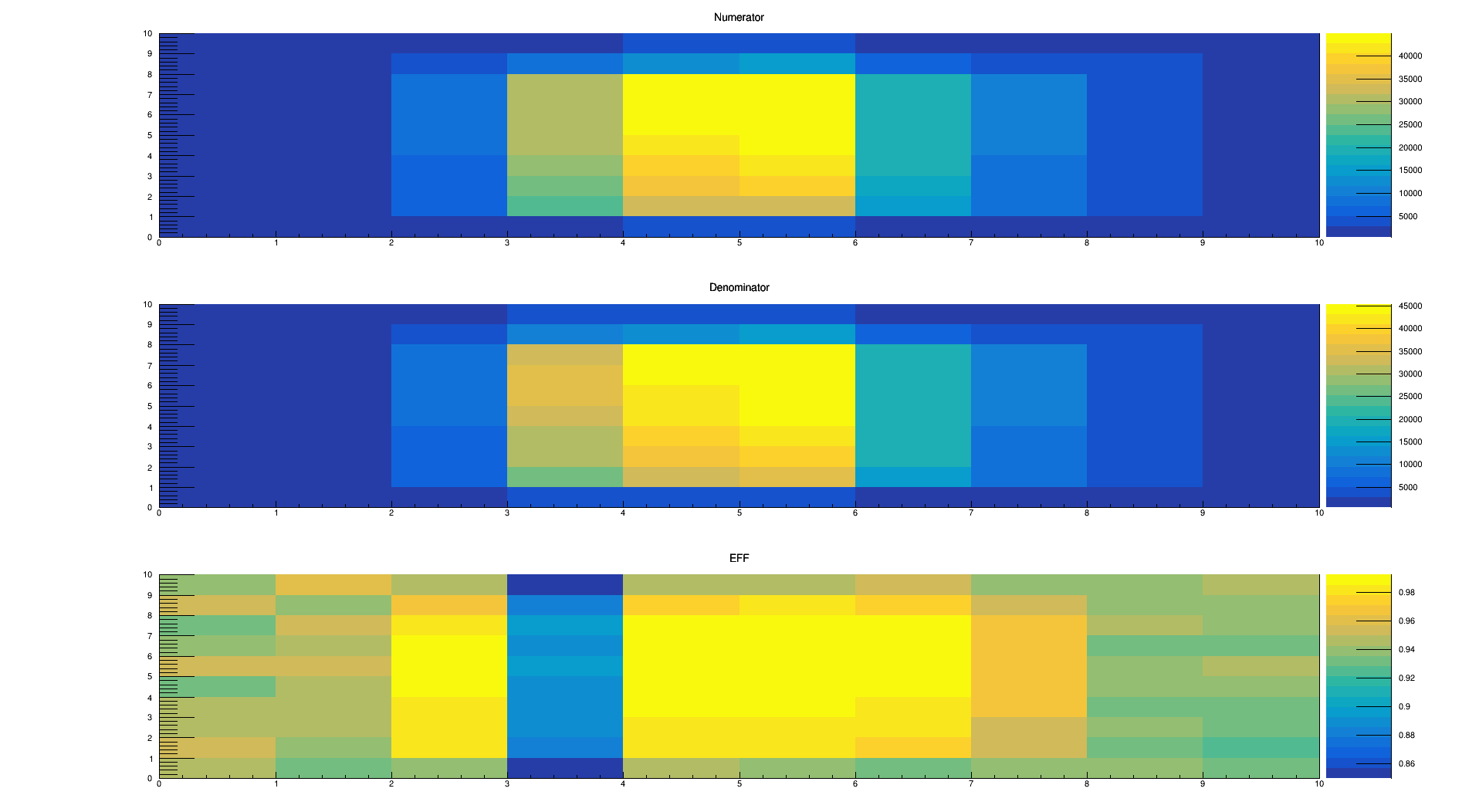 Run0325
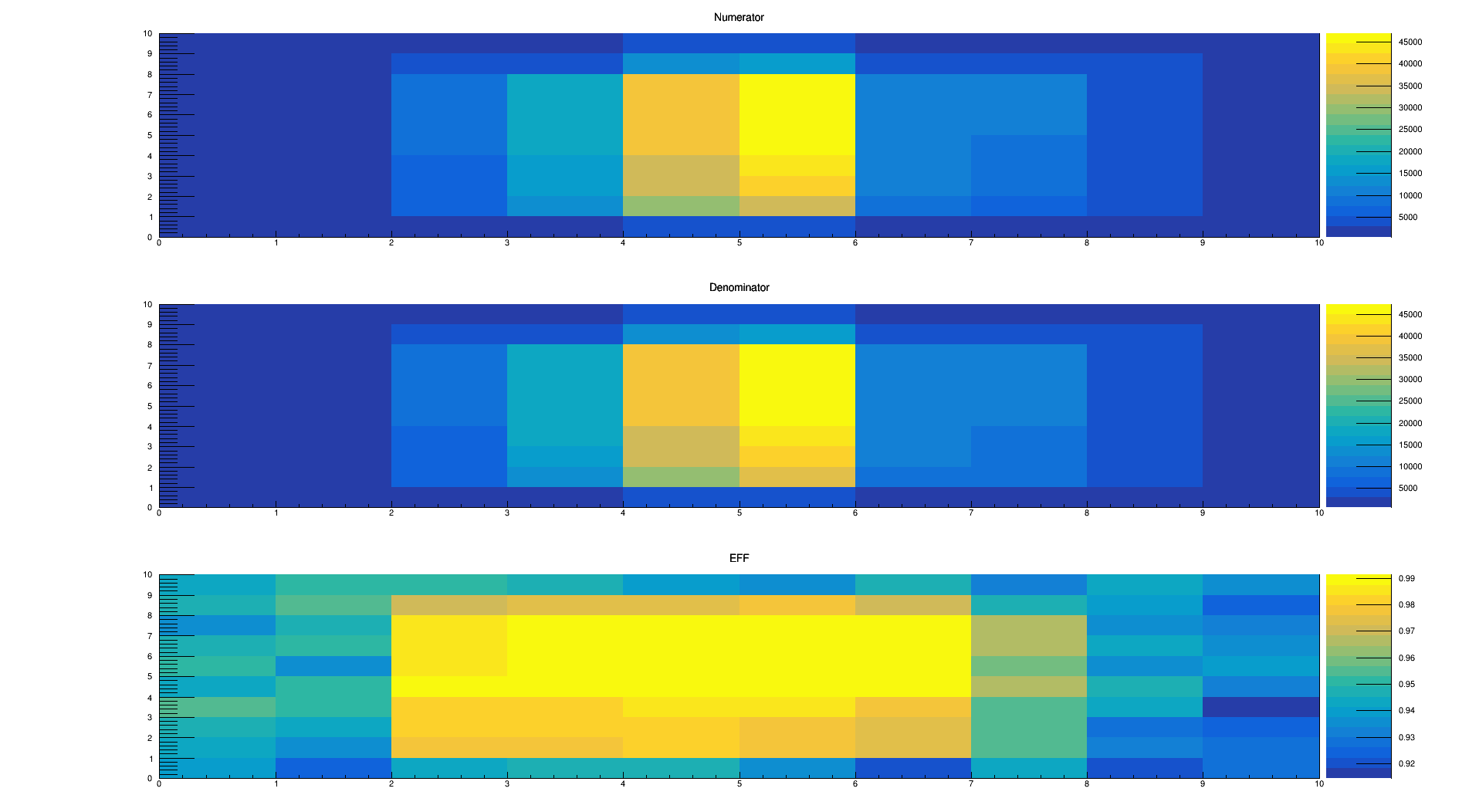 Run0330
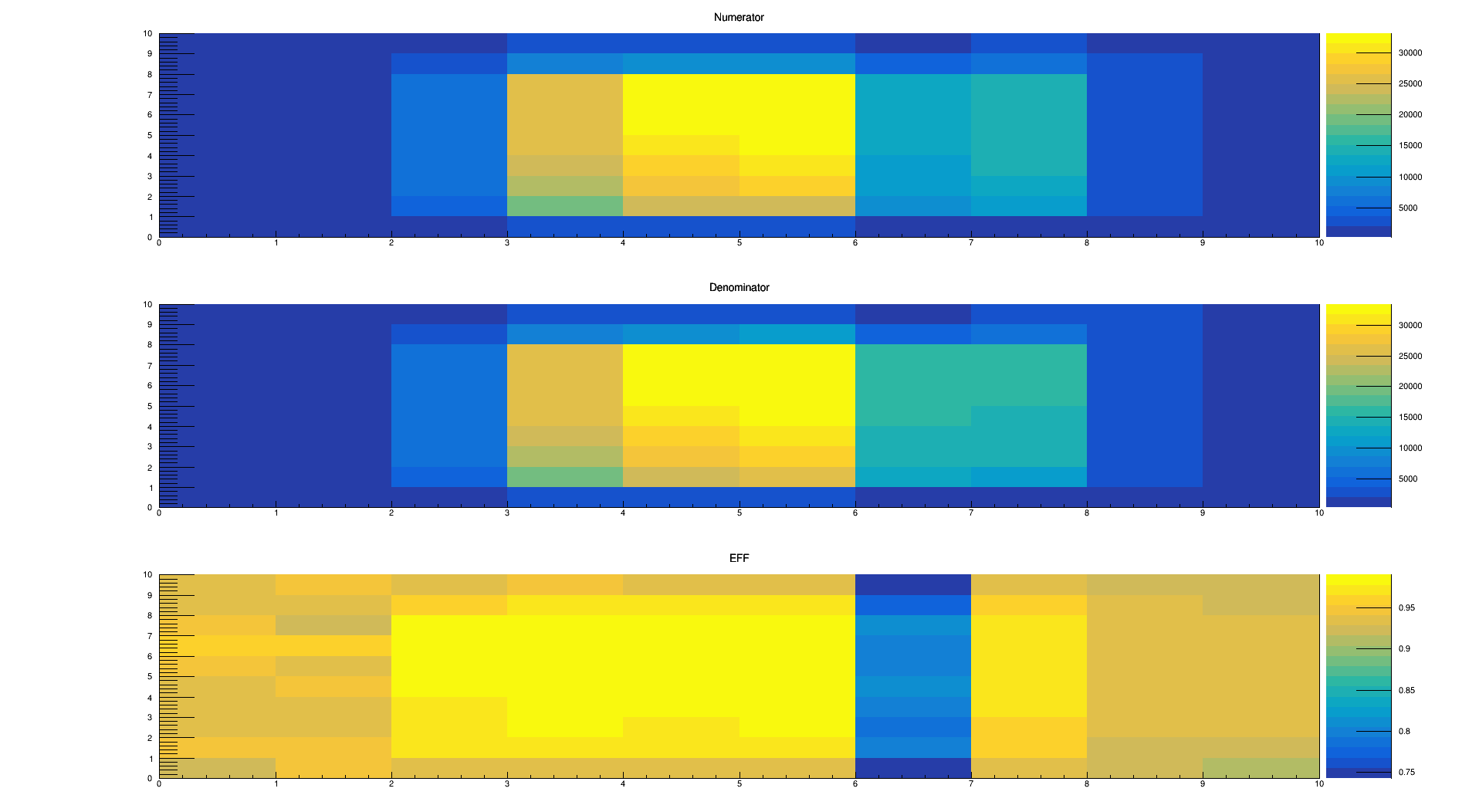 Run0331
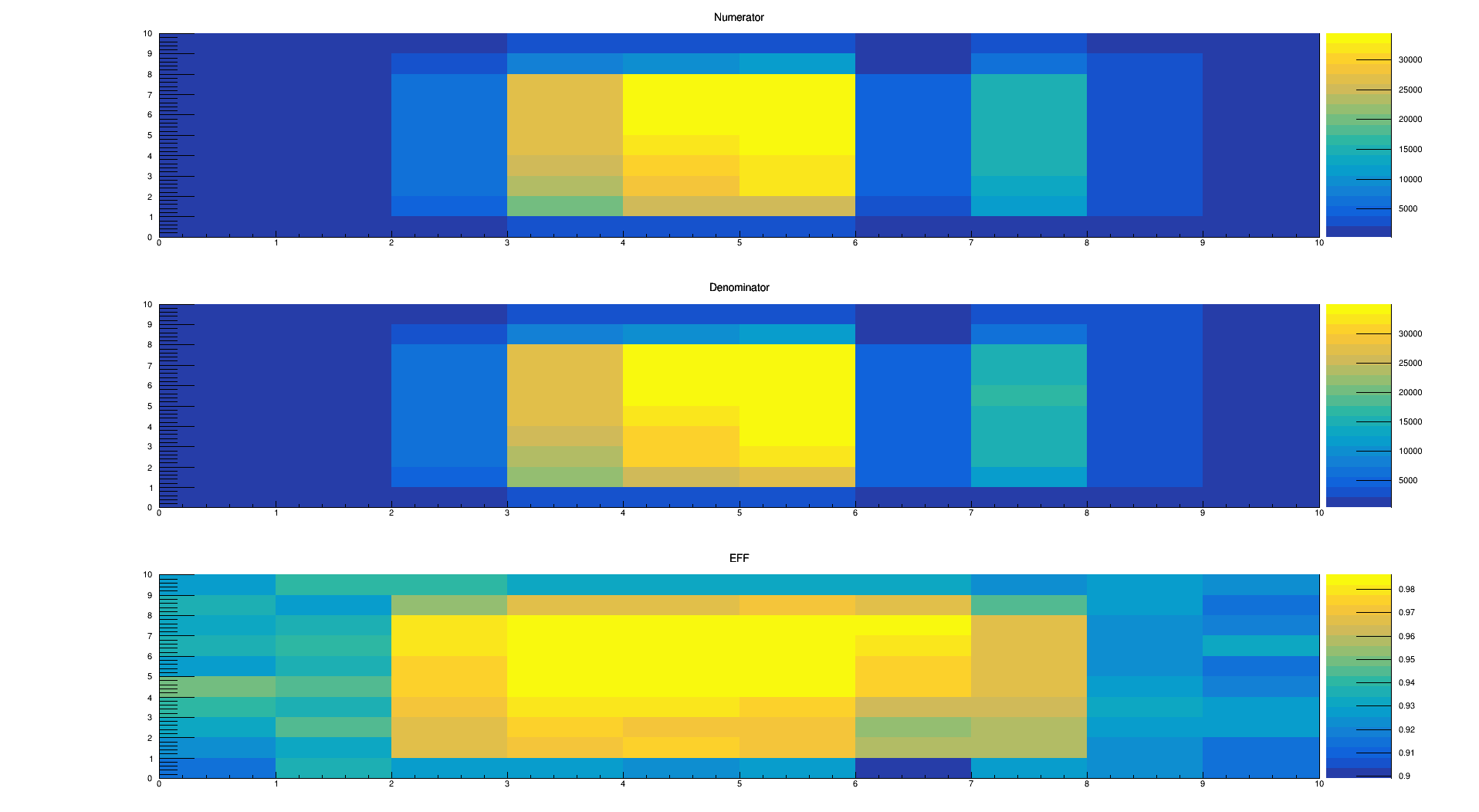 Run0336
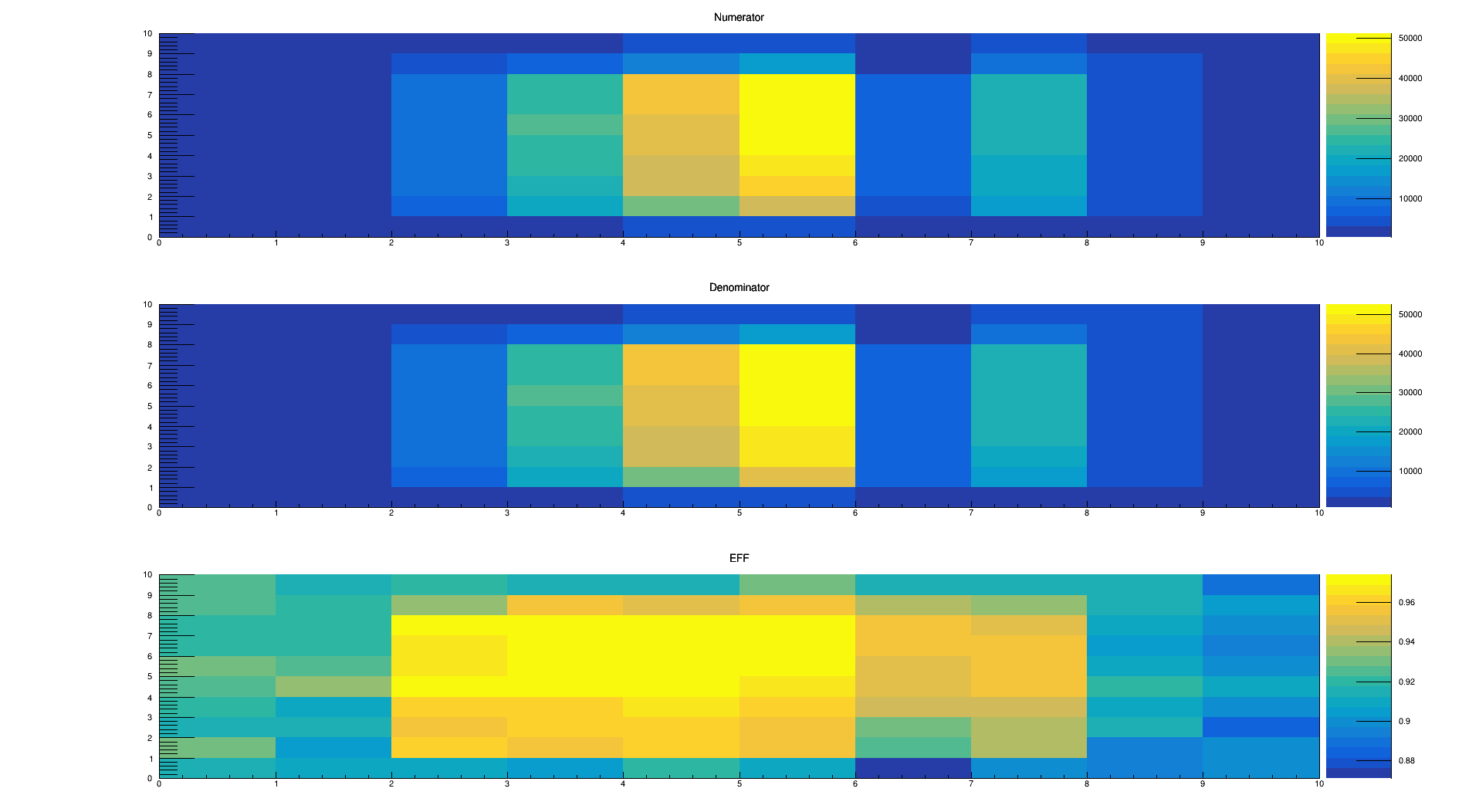 Run0365
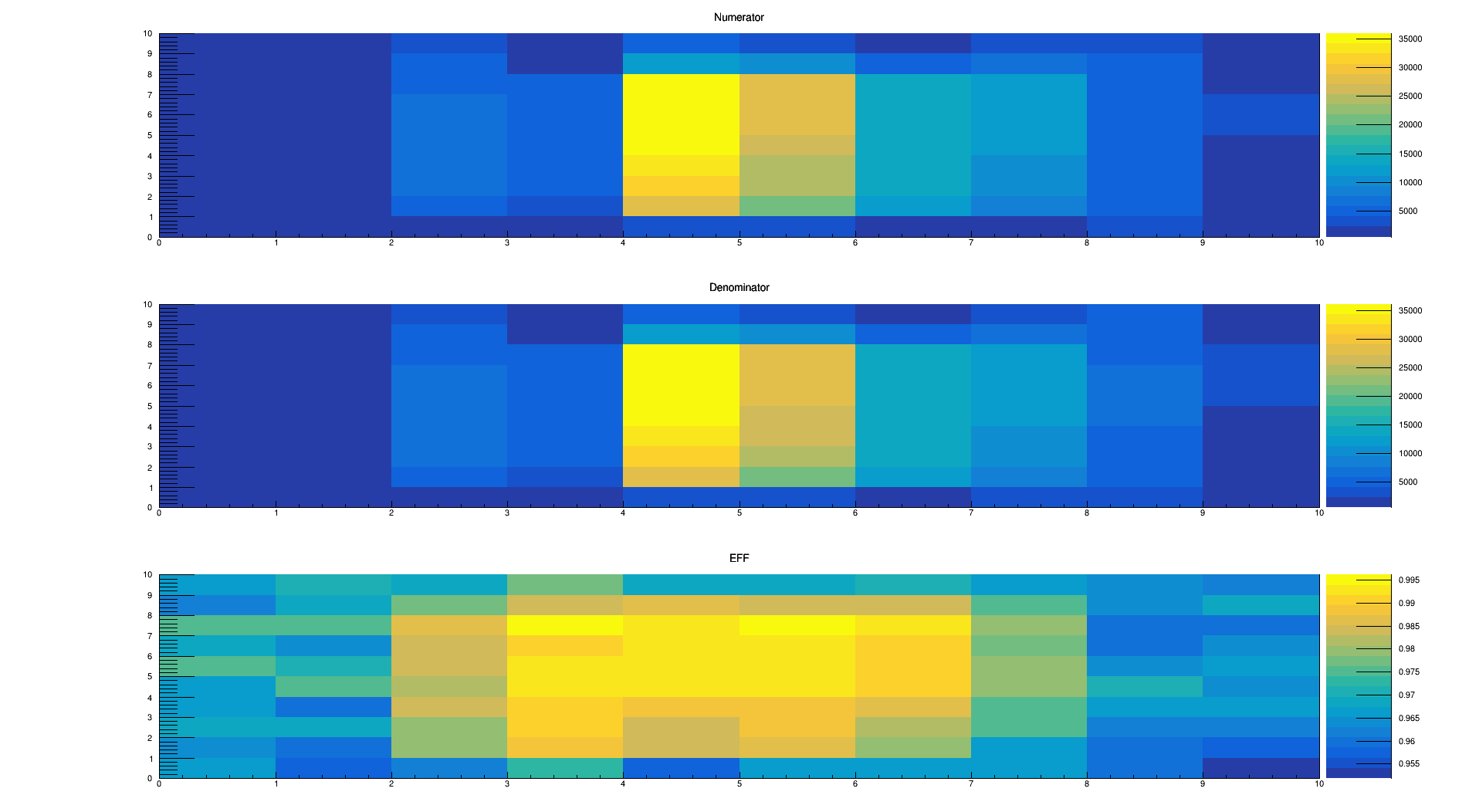 Run0338:Board 2
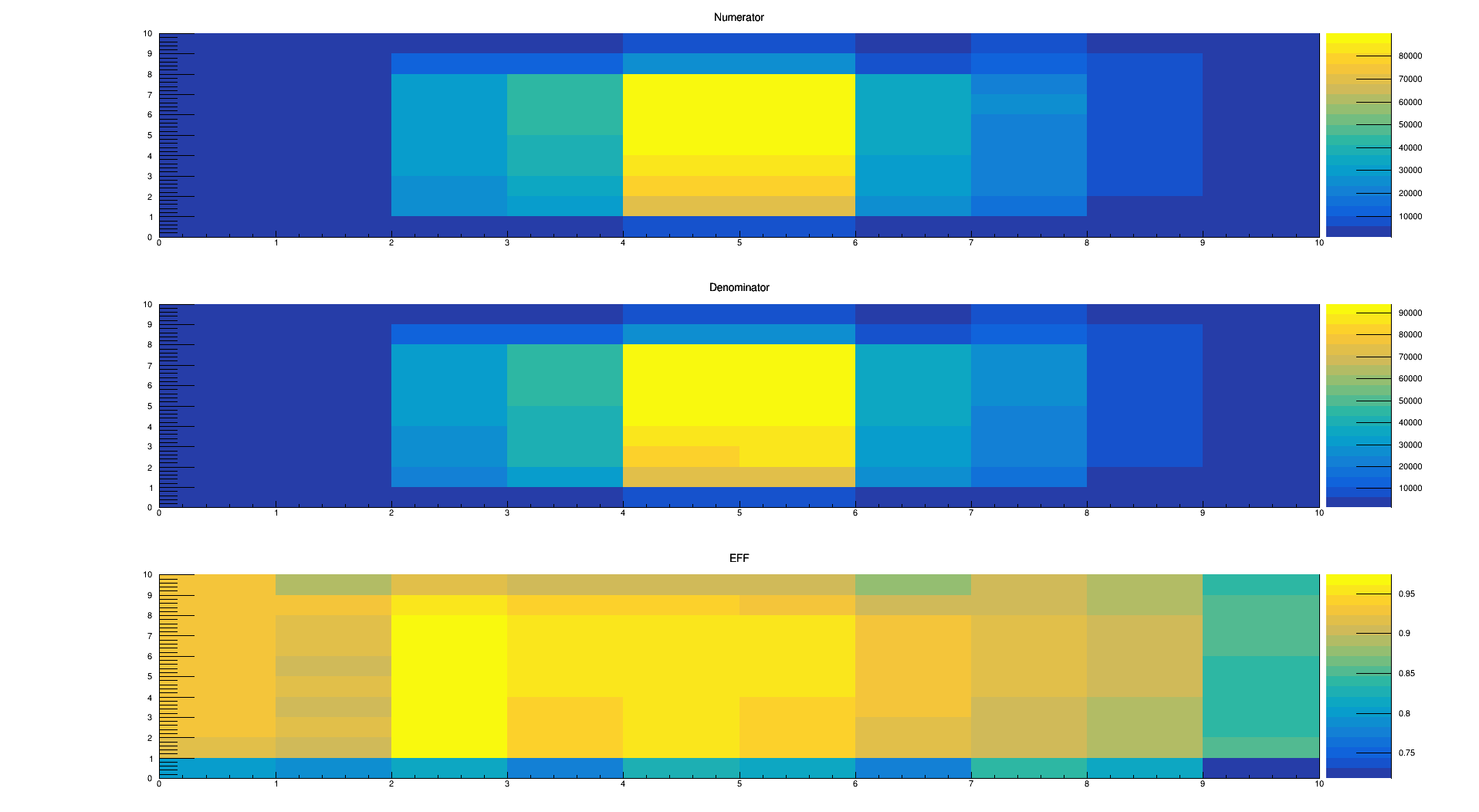 Run0341
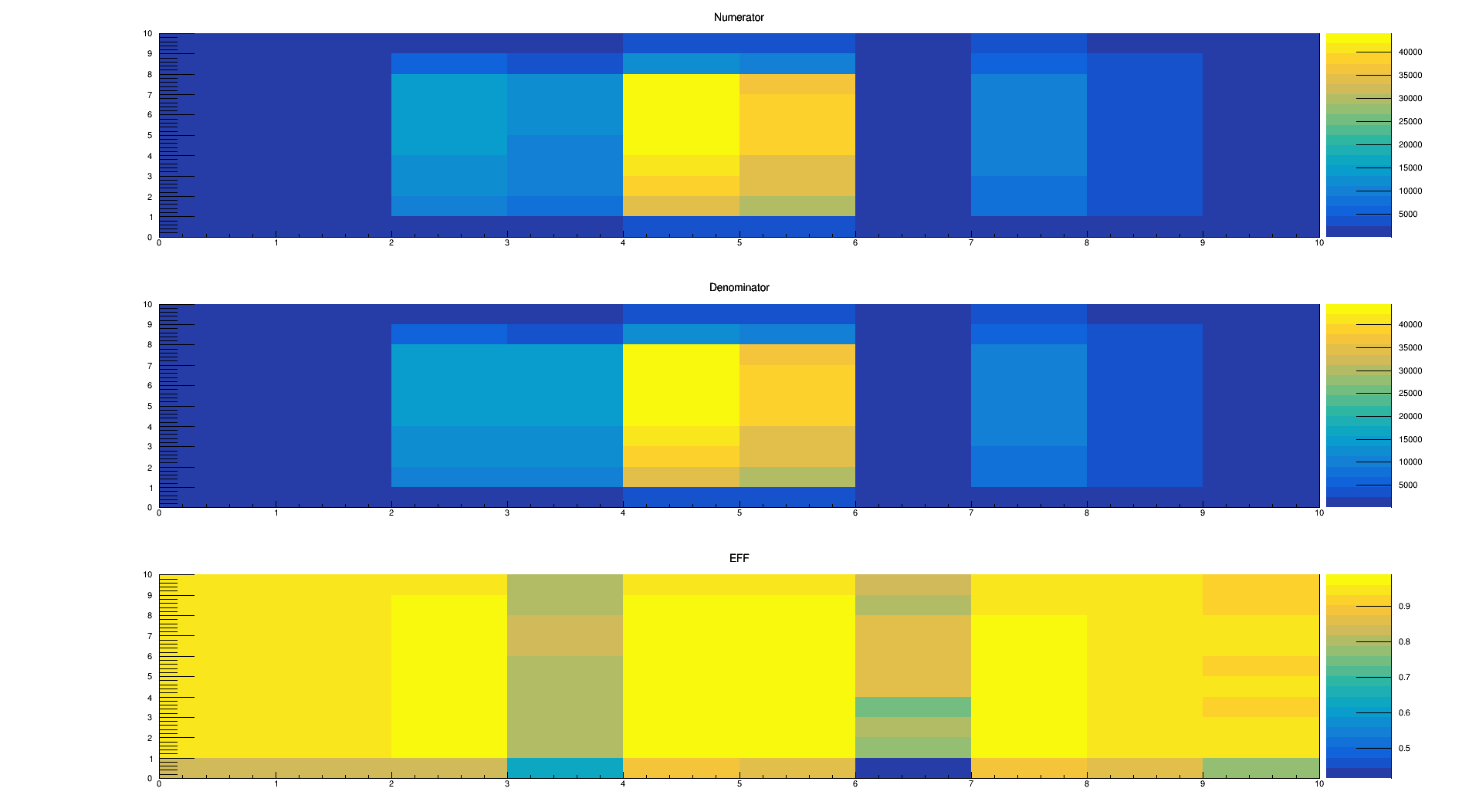 Run0343
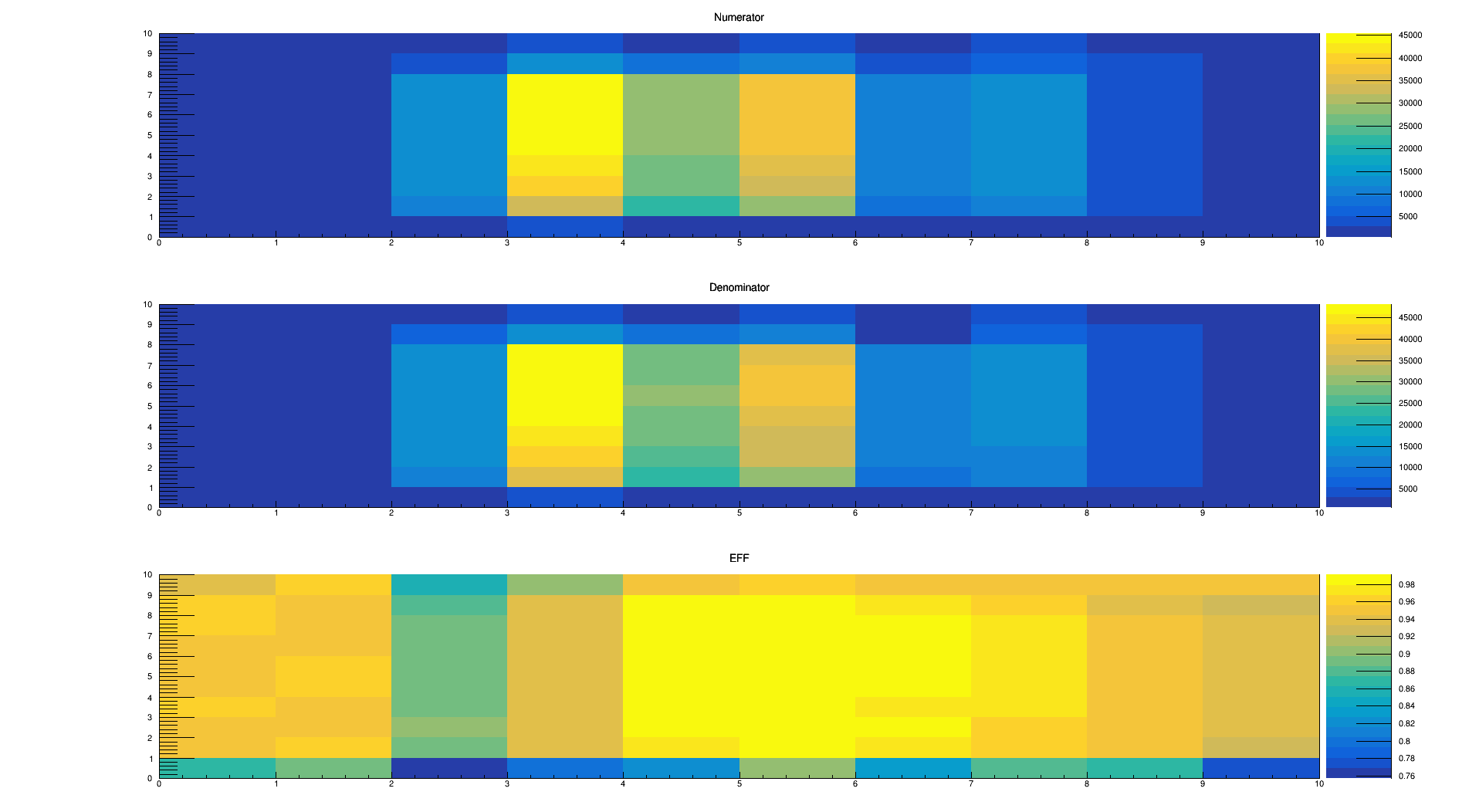 Run0344
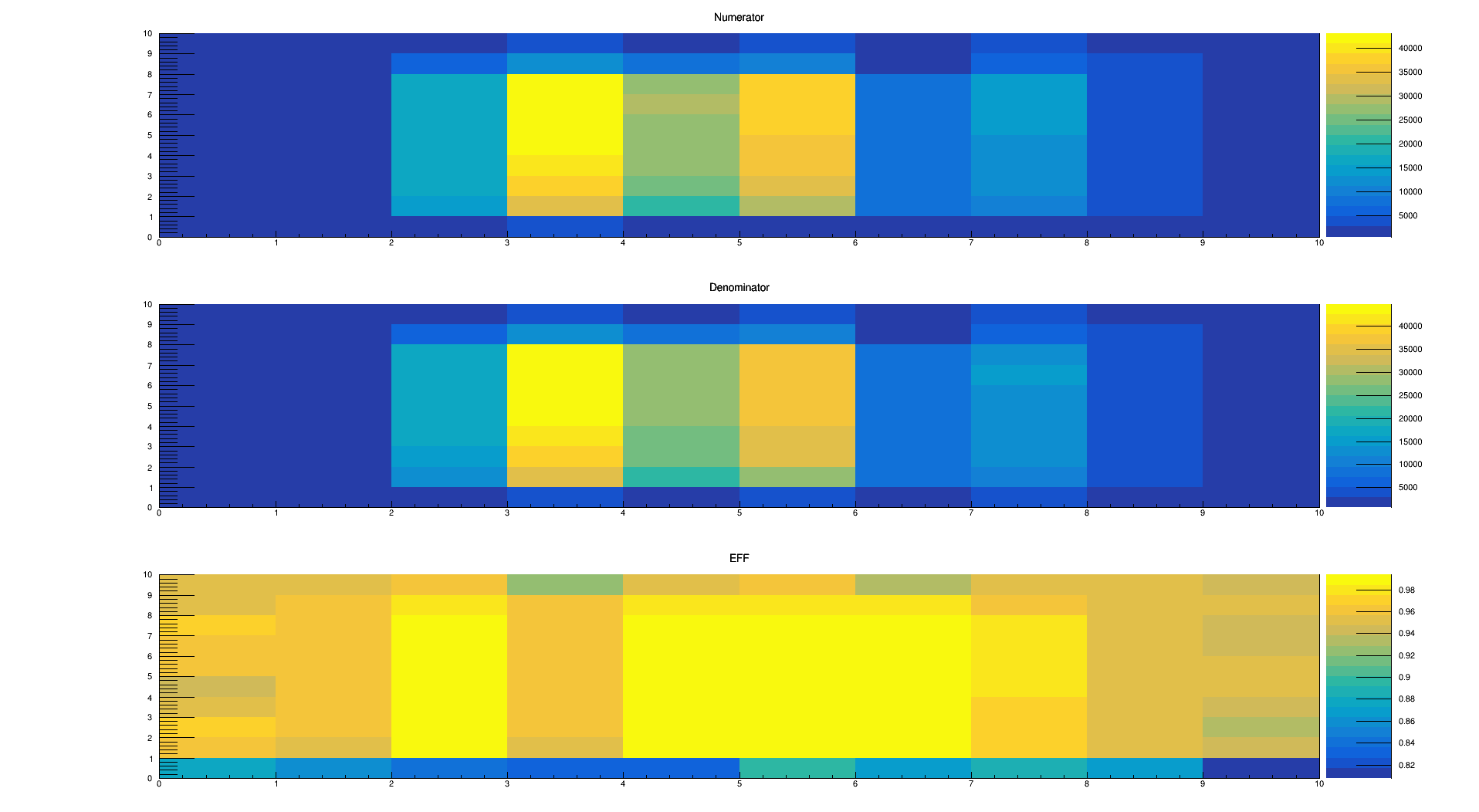 EFF vs threshold
Cut2 for other 5 chip < N(not divide degree)
N take 200 50 10
Denominator++ when legal

Res < 0.025mm numerator++

All clustersize take into account
Board 2Run0351->Run0344->Run0343->Run0341->Run0324->Run0338
Board5Run0323->Run0365->Run0324->Run0325->Run0330->Run0331->Run0336